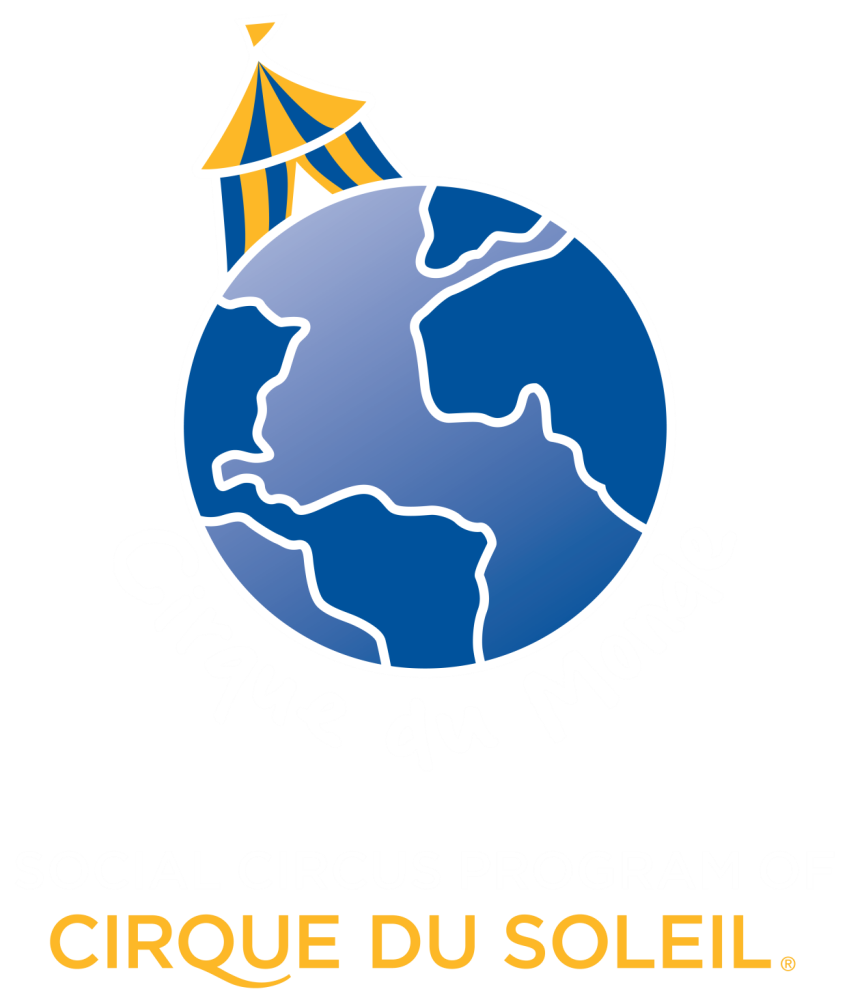 Research and Social Circus
Key Findings
[Speaker Notes: 446 participants par organisations : « Combien de participants ont pris part à au moins un atelier de cirque social dispensé par votre organisme au cours des 12 derniers mois? »
Échantillon au moment de la fermeture du sondage: près de 40%. Sondage réalisé entre Novembre 2011 et Octobre 2012. 126 répondants.]
Social Circus Research and the Training Program
A dozen social circus research is on-going or about to begin
…and the results are starting coming in!
Cirque du Monde is an antenna, and the training program (and its amazing trainers) is a great medium!
But how?
The Physical Literacy study on the impact of circus arts practice
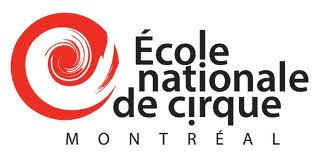 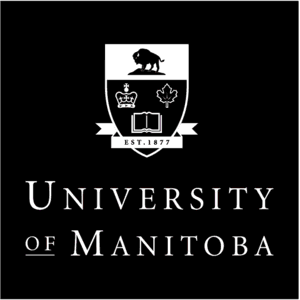 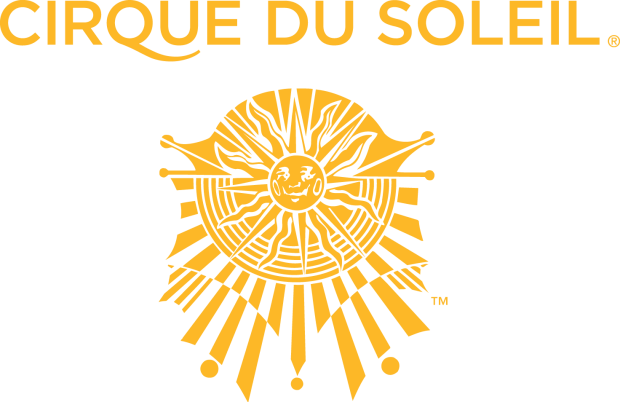 Littératie physique
“Physical literacy can be described as the motivation, confidence, physical competence, knowledge and understanding to value and take responsibility for engagement in physical activities for life.”
 (Whitehead, 2014)
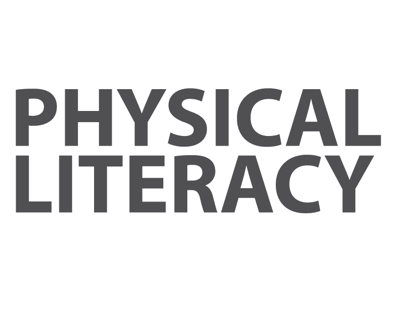 “Skill Based Literacies”
Physical Literacy
Movement vocabulary
Sequences
Tasks
Literacy
ABC
Words
Sentences
Numeracy
123
Fractions
Equations
Music
Do-re-mi
Scale 
Score
The Physical Literacy study on the impact of circus arts practice

Does circus instruction in school provide benefits to children in comparison to matched school children, and age matched normative data?
Grades 4 and 5
6 Schools (211 kids)
3 with circus program(within PE) and 3 without circus program
Two measurements (Jan/Feb and May/June of 2014)
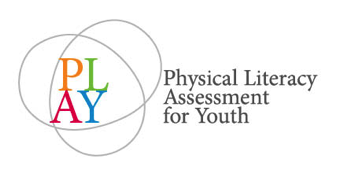 Instruments
PLAY FUN – objective assessment of motor competence, movement vocabulary, confidence, comprehension 
PLAY Coach– coach/PE/PT/AT assessment of a child 
PLAY Parent – parental assessment of a child 
PLAY Self- child’s self assessment 
PLAY Inventory- inventory of activities- participation
[Speaker Notes: Only the PLAY Fun tool requires special training. These tools are designed to align with the PHE Canada Passport for Life tool described next.]
The Physical Literacy Lens
PL Assessment is more than just physical; it includes 
Physical 
Competence 
Diversity 
Environments
Psychological
Self-efficacy
Confidence
Cognitive (vocabulary)
Social 
Participation 
Perceptions 
Children 
Parent
PE/Coach/instructor
Evaluator
Motor Competence
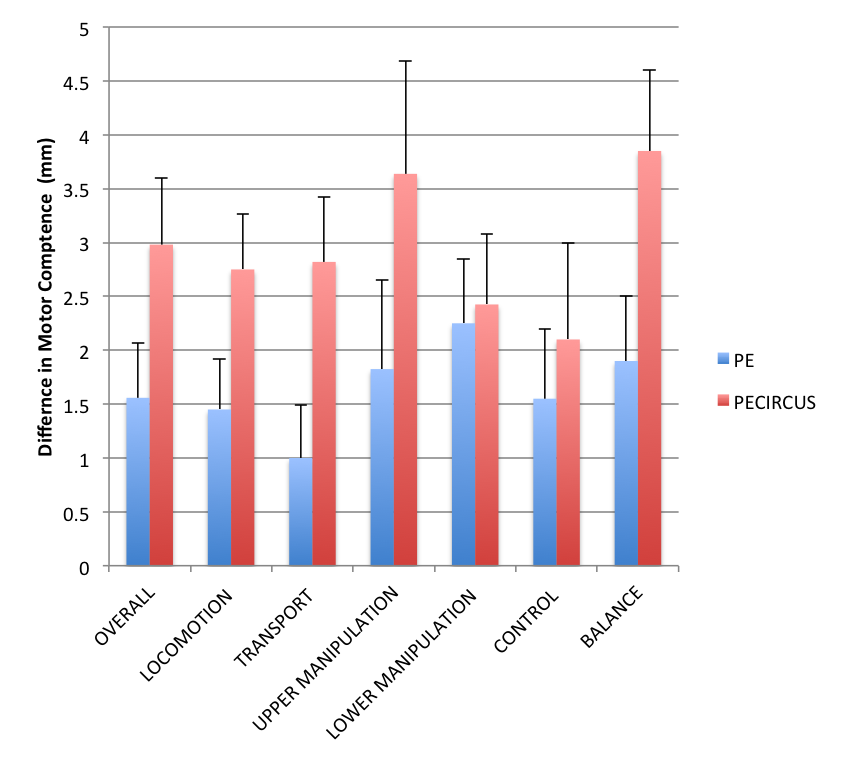 Gender Gap
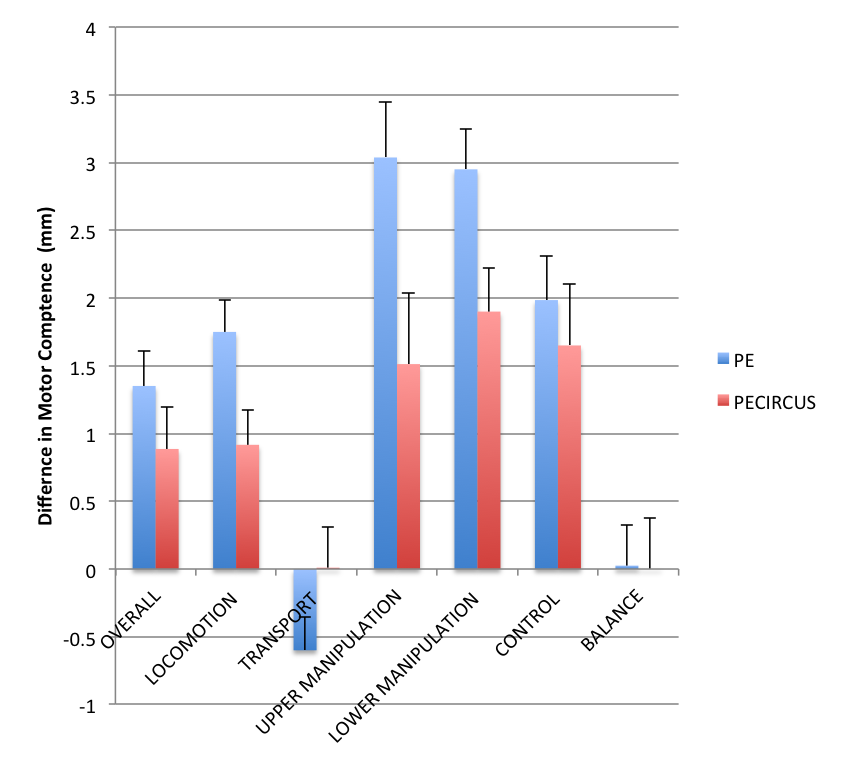 Findings/Play Self & Coach
Children in circus (Self reported)
Feel they are talented! 
Are more eager and motivated to participate, especially females.
Accept the importance of learning new movements
Feel they comprehend movement terminology.  
Coaches/teachers see children in circus as having higher 
Confidence, motivation, comprehension, and diverse movements
National Endowment for the Arts
The Arts and Achievement in At-Risk Youth: Findings from Four Longitudinal Studies


Examines the academic and civic behavior outcomes of youth who have engaged deeply with the arts in or out of school (high arts)

With a specific focus on youth who came from lower socioeconomic status (low-SES) backgrounds






http://arts.gov/sites/default/files/Arts-At-Risk-Youth.pdf
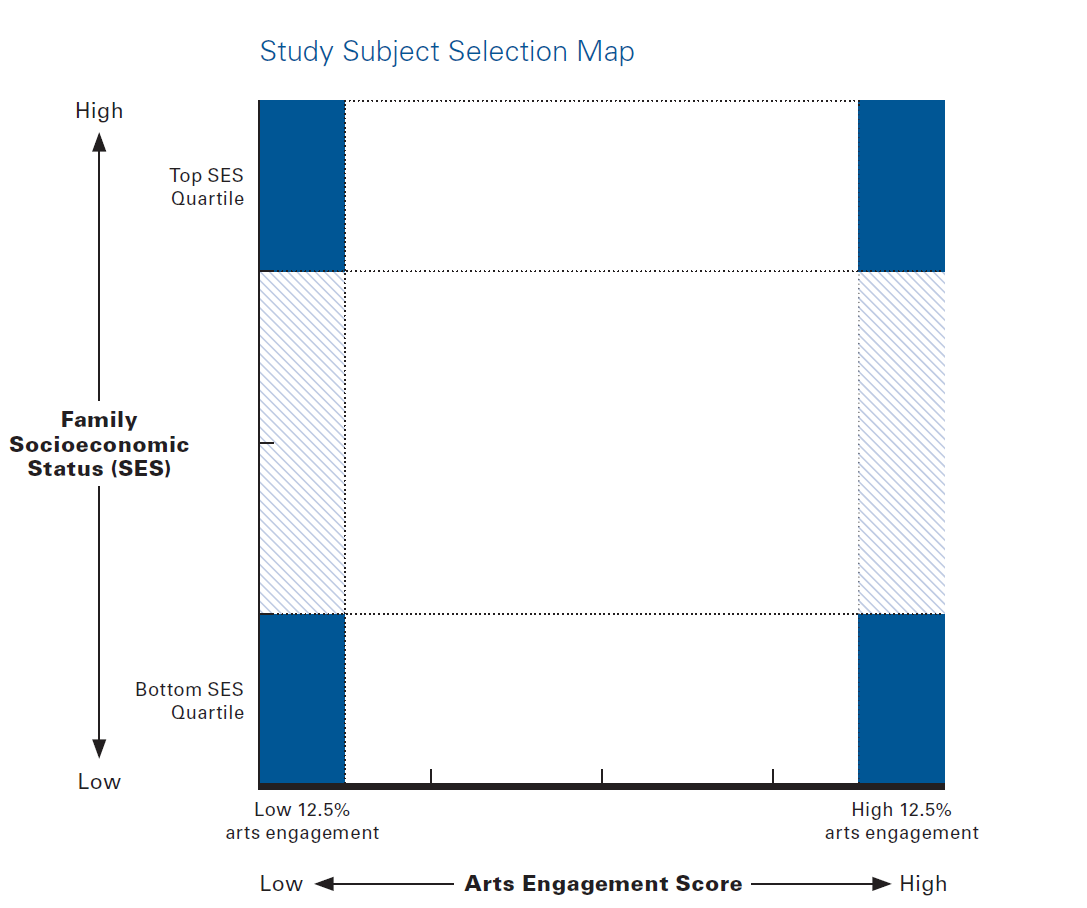 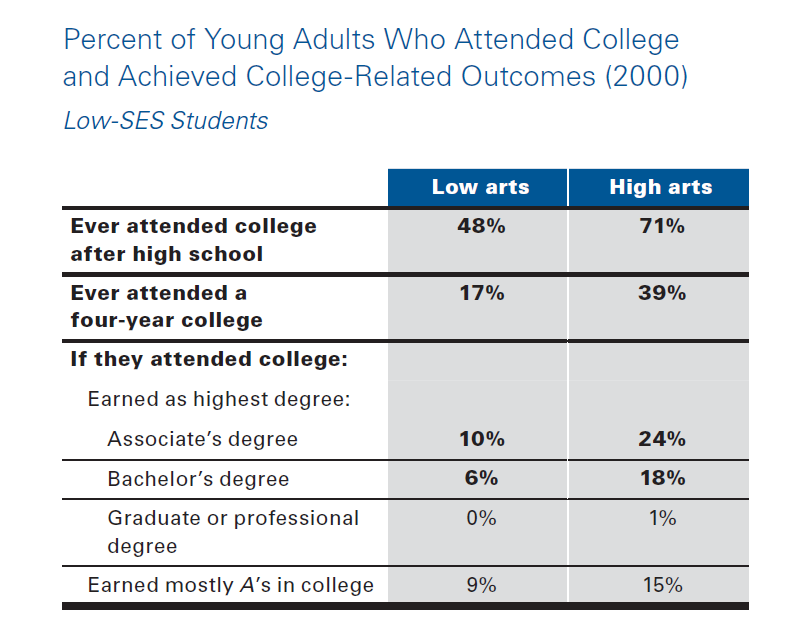 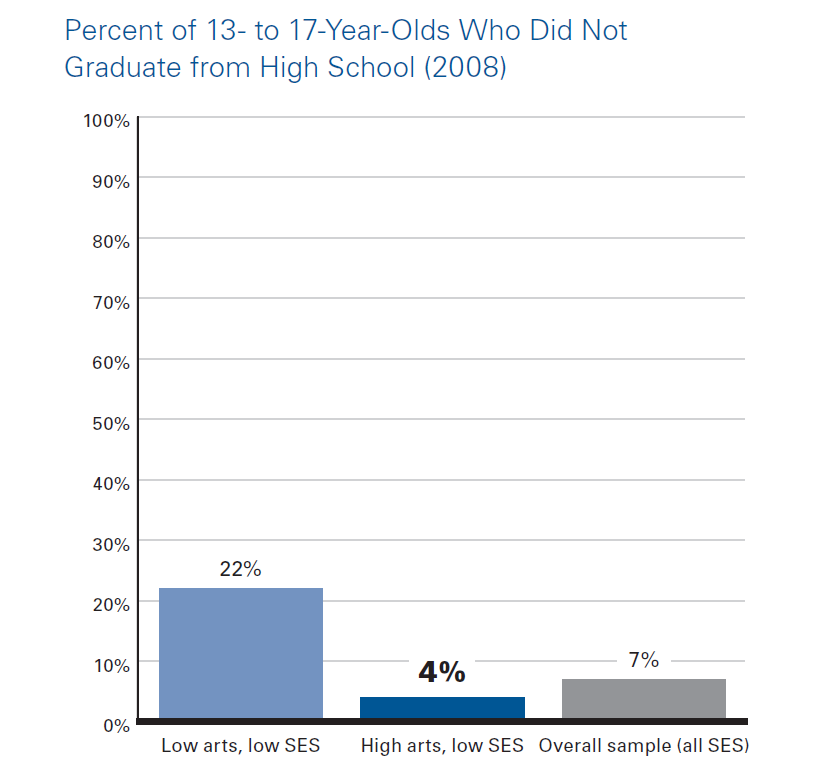 Academic Achievement
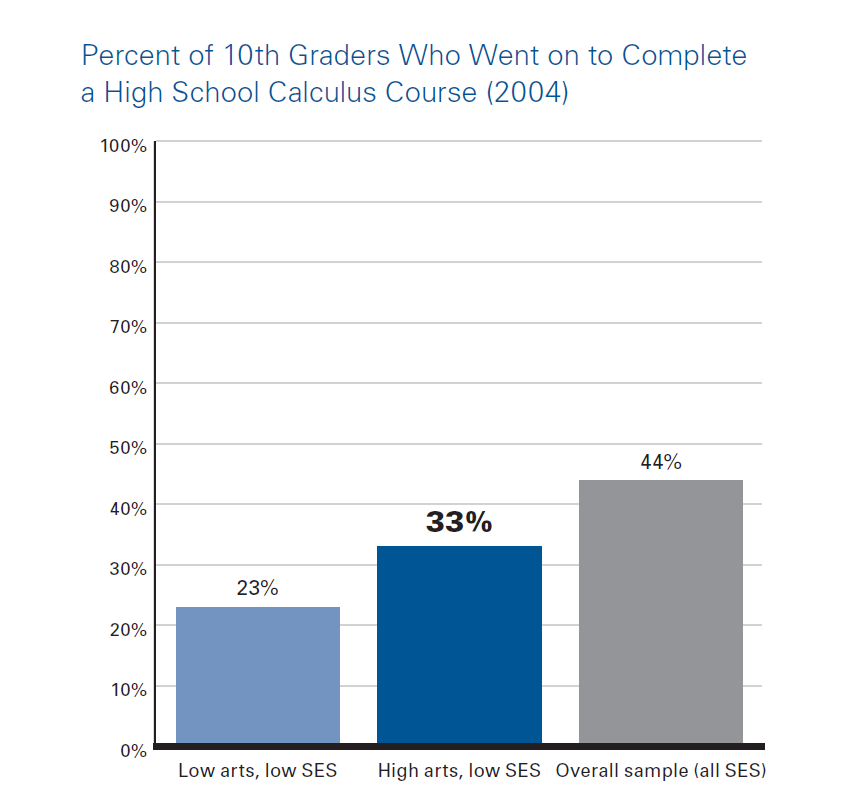 Academic Achievement
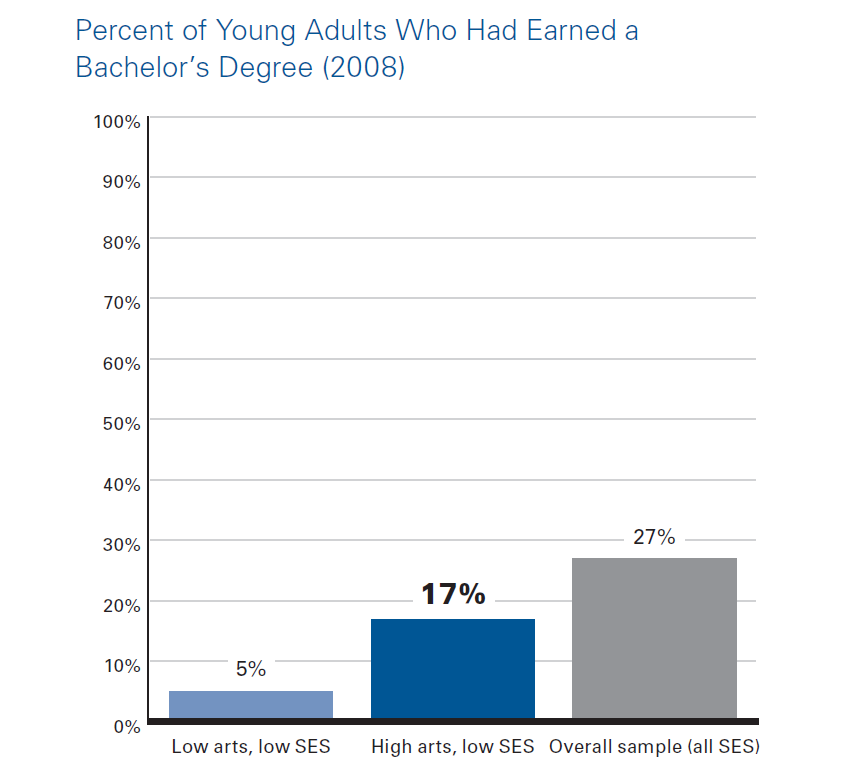 Academic Achievement
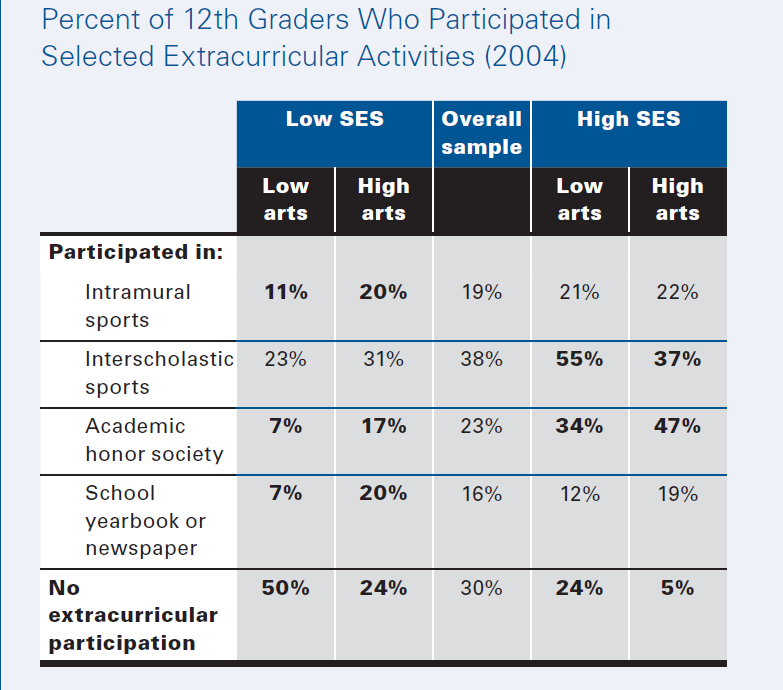 Social Participation
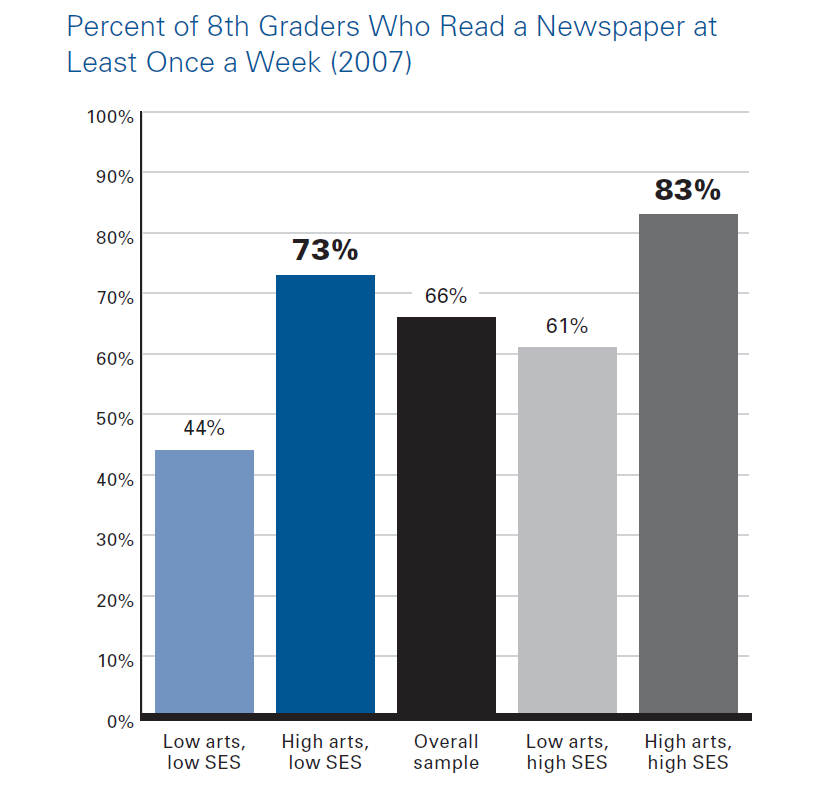 Civic Engagement
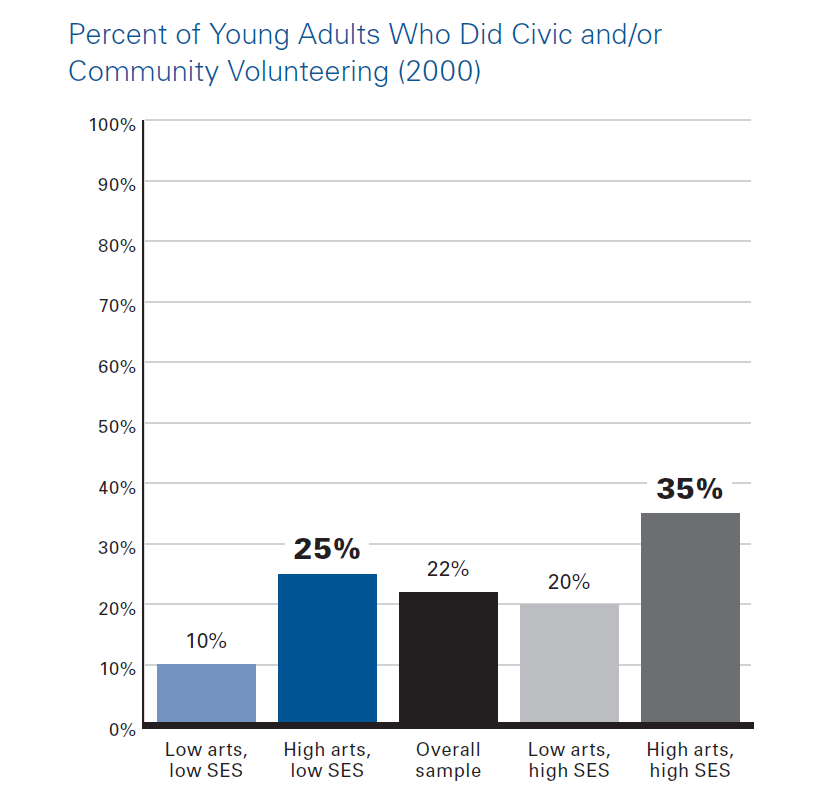 Civic Engagement
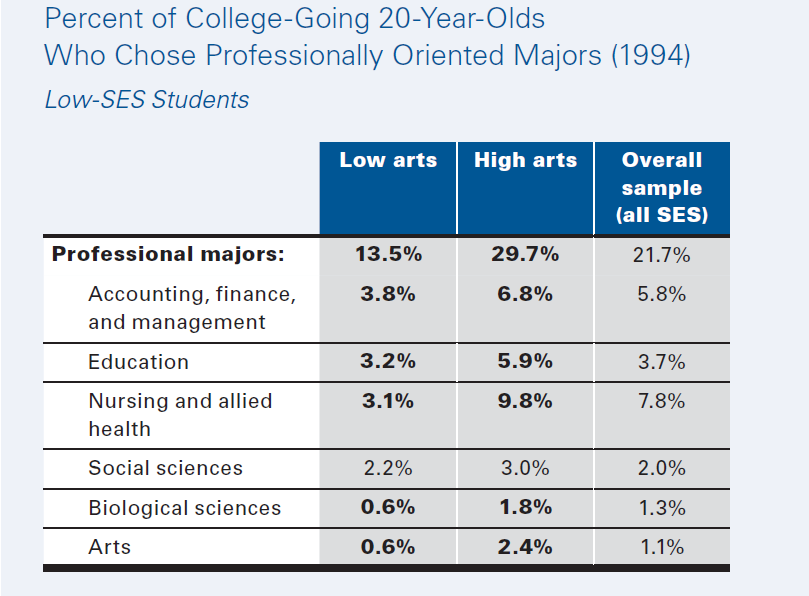 Professional Outcomes
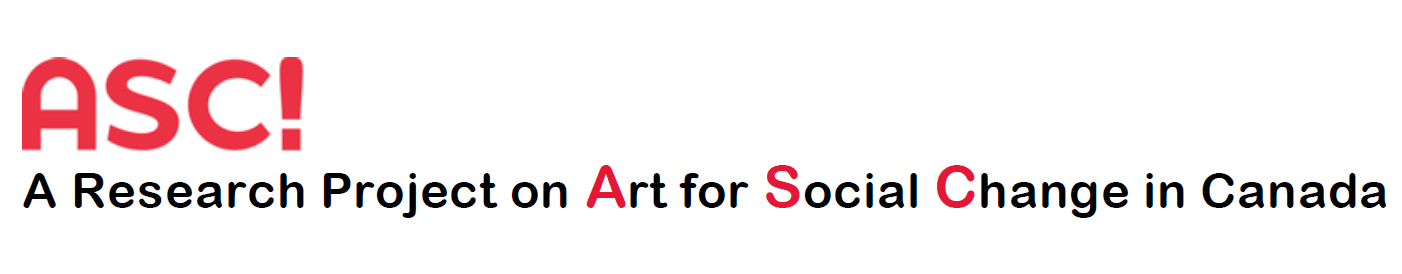 Report on the Questionnaire Survey (56) Conducted
among Social Circus Participants at the
“Rassemblement” Event, Quebec, May, 2014

Prepared by
Dr. Jennifer Spiegel, Concordia University
Personal Growth
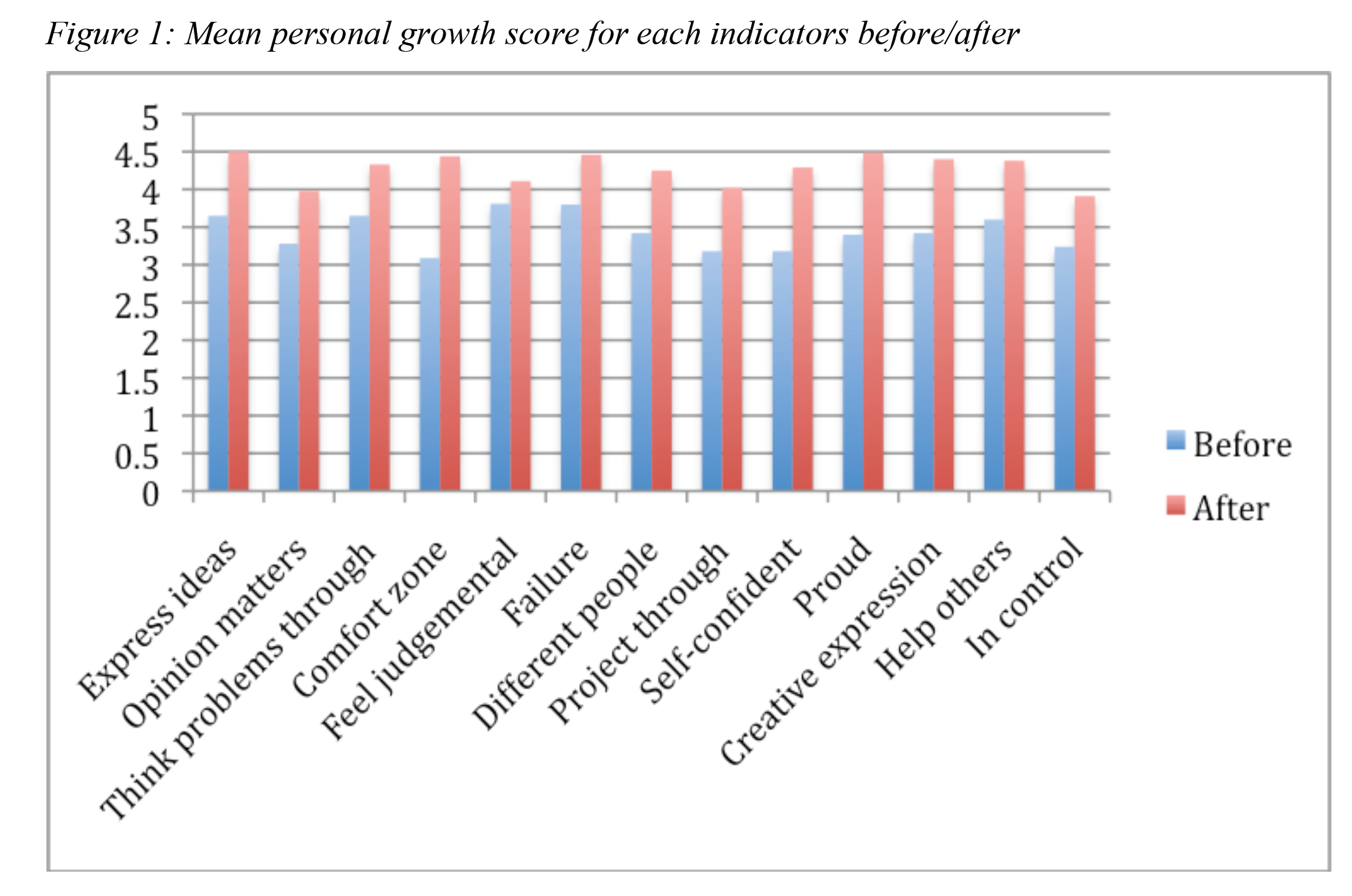 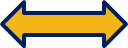 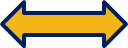 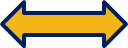 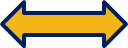 Social Inclusion
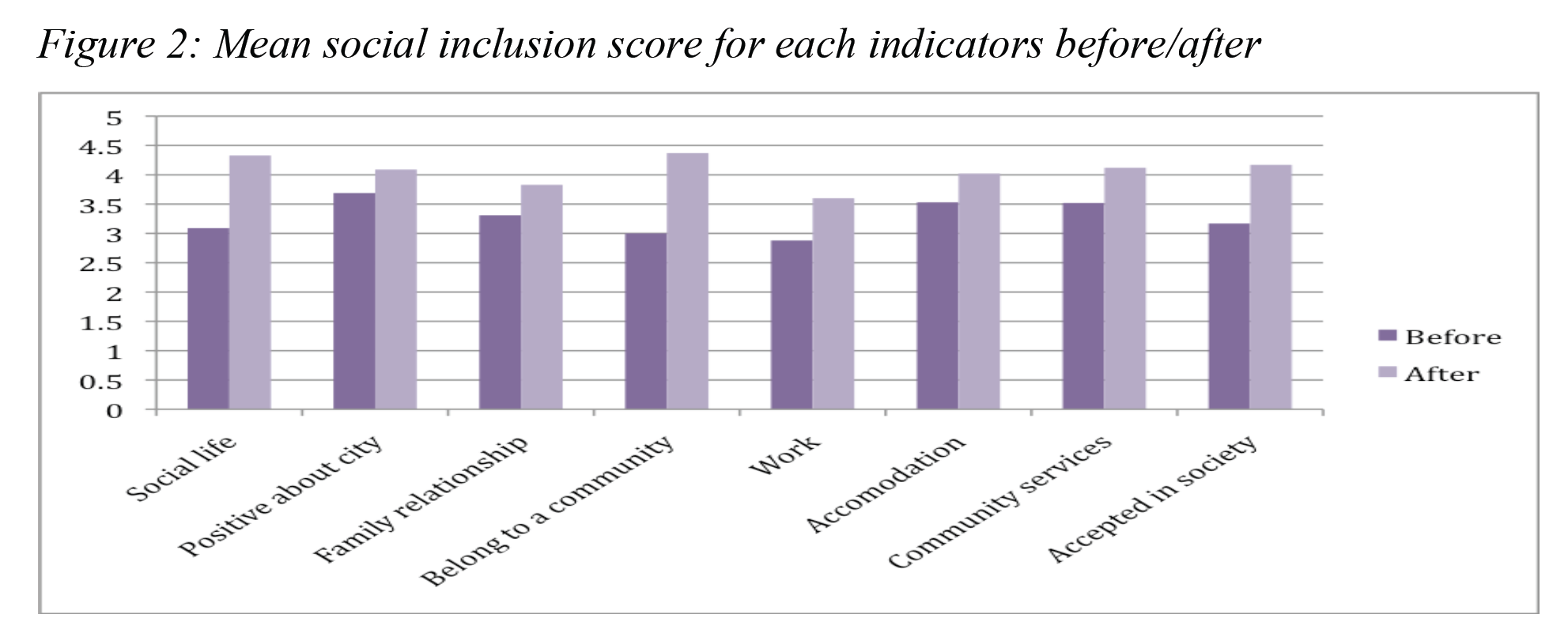 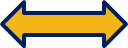 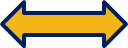 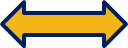 Social Engagement
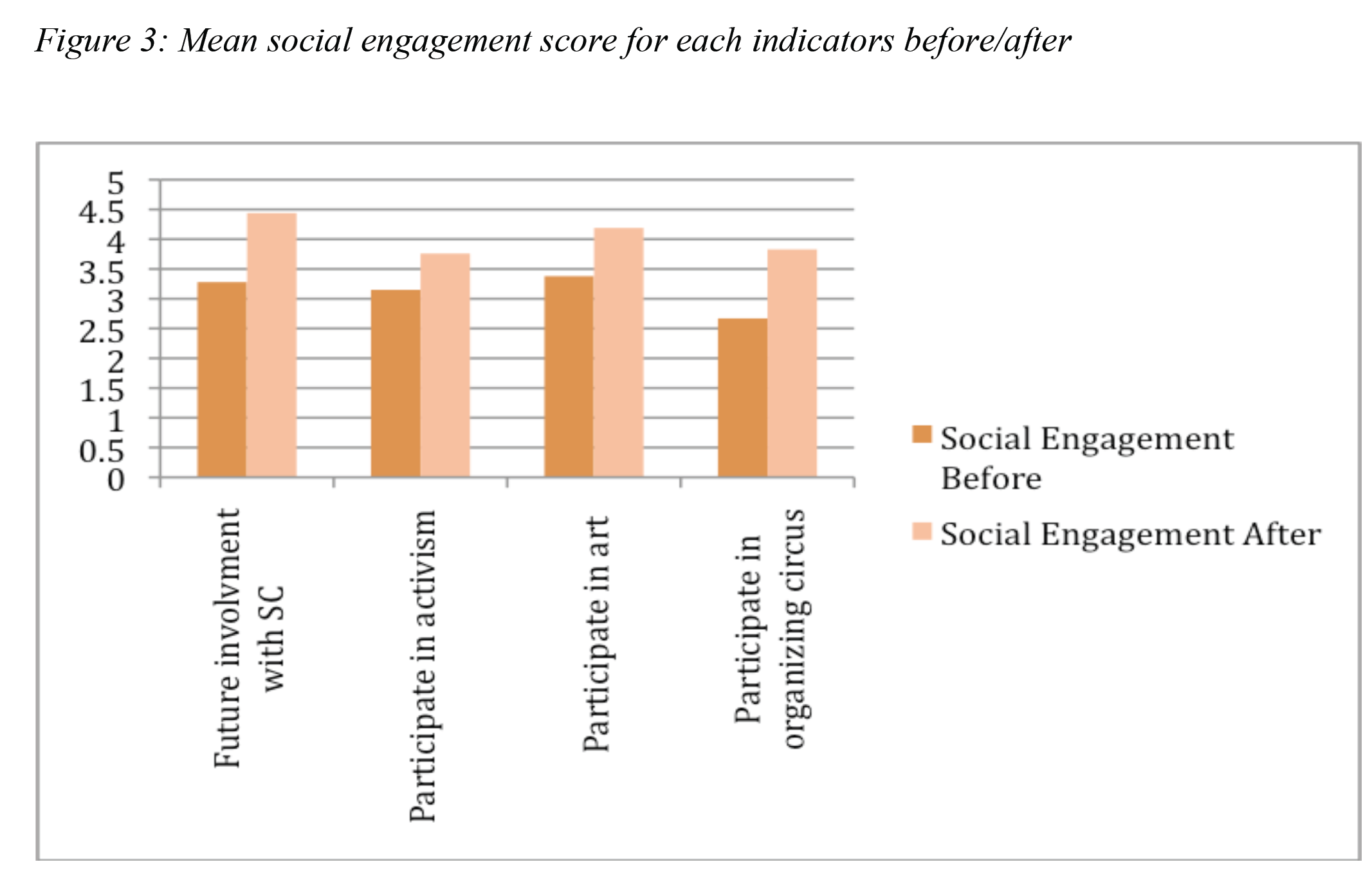 View on Education
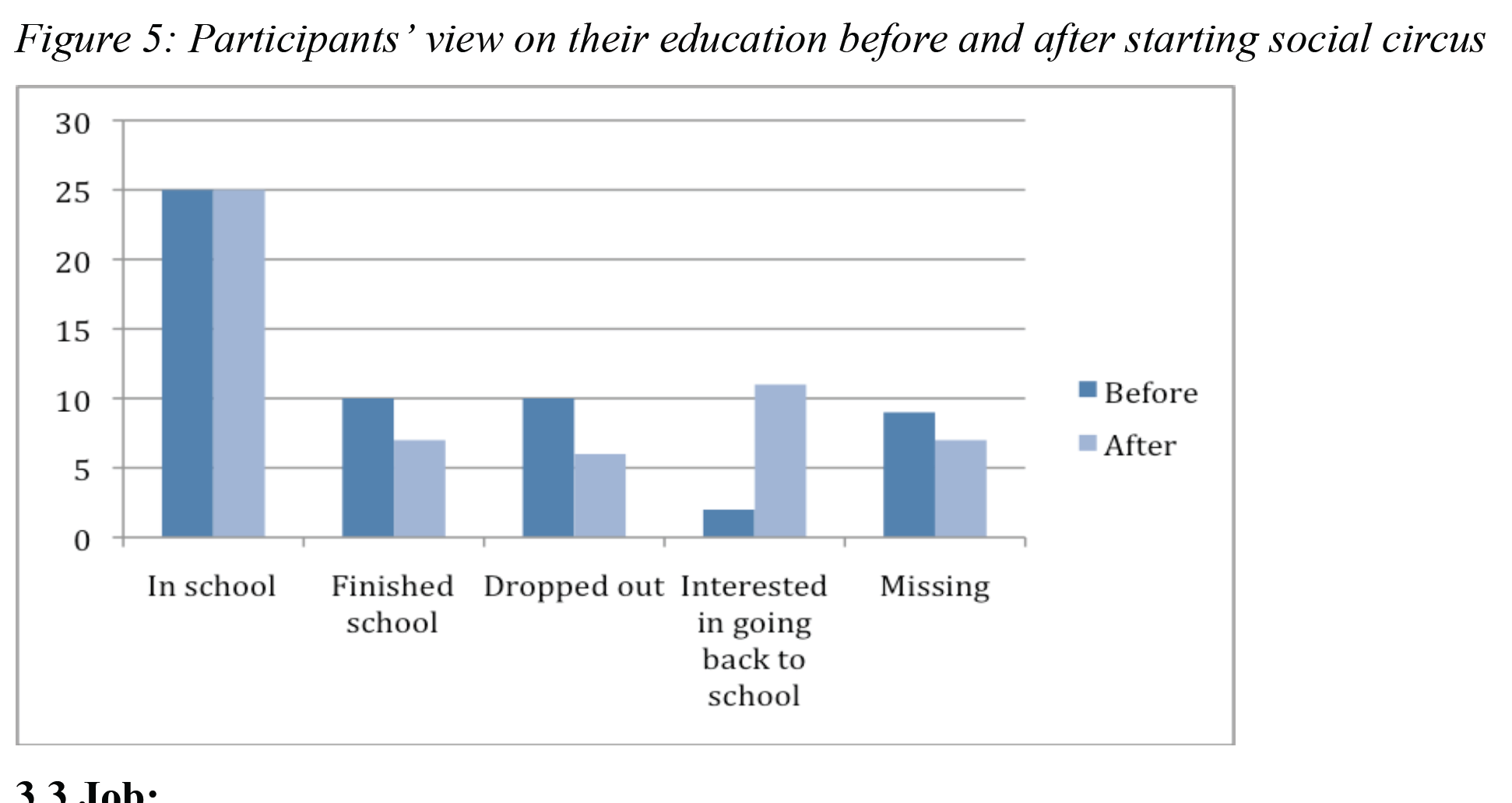 View on Working
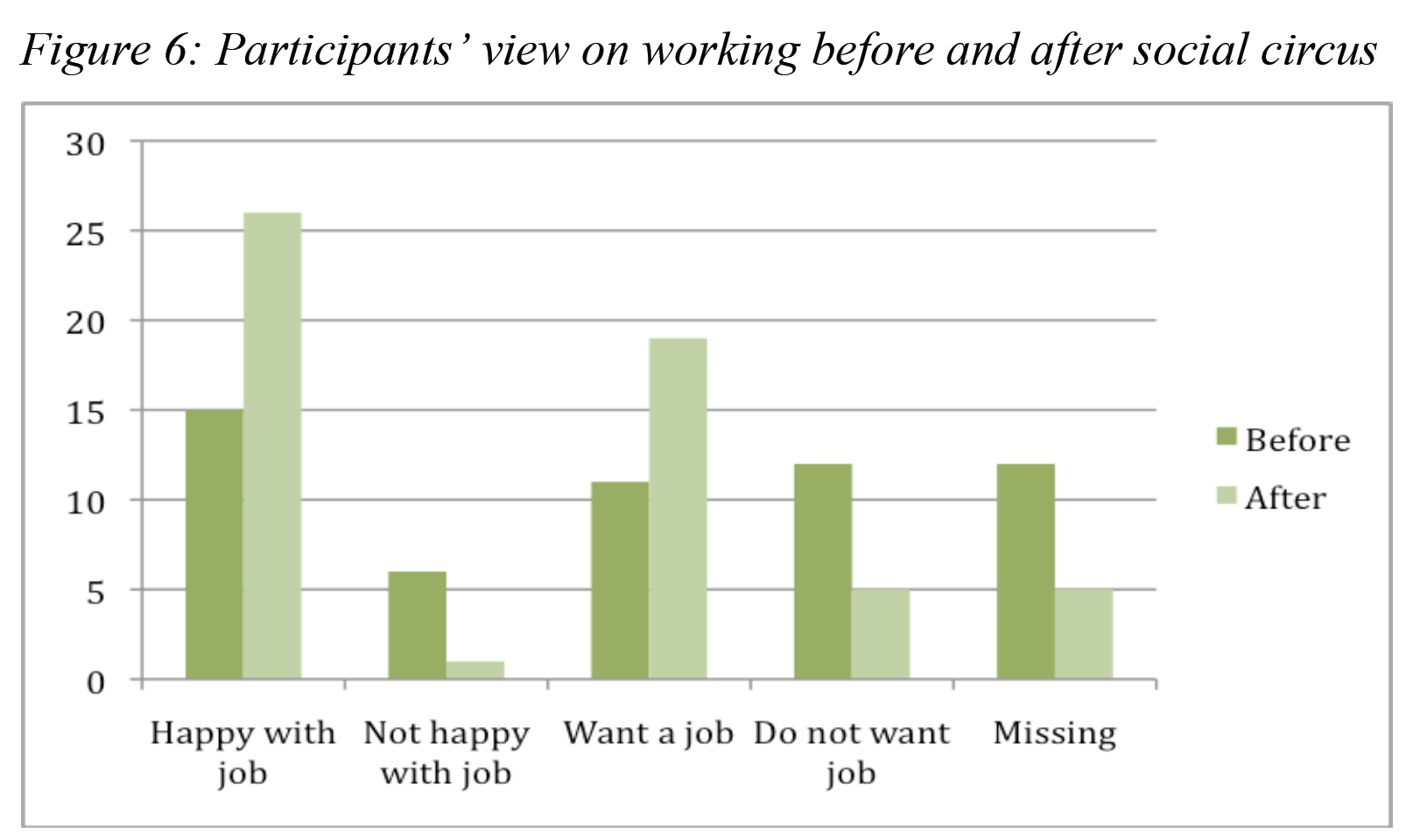 View on Substance Use
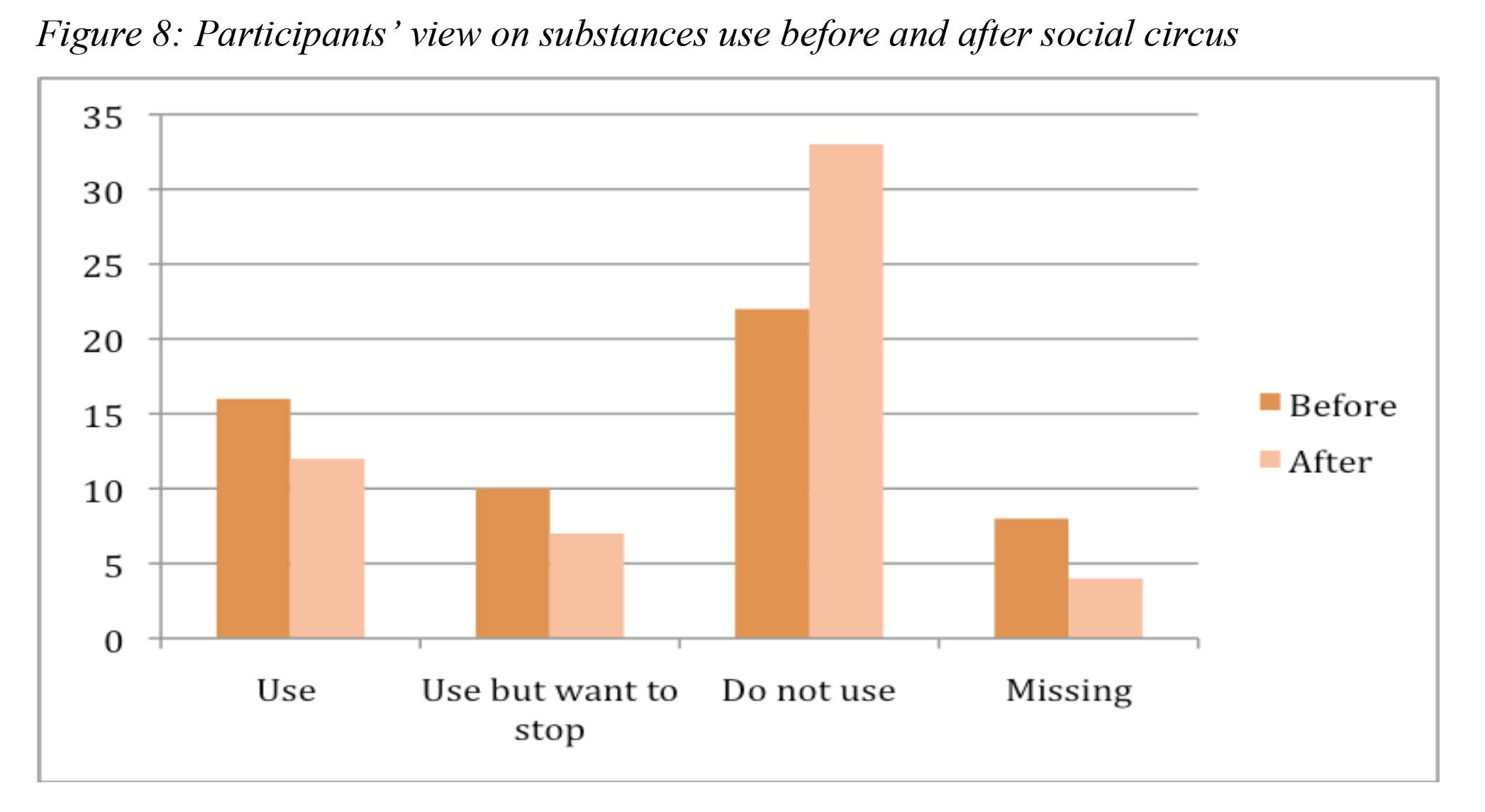 In light of these results, do you think it’s relevant to share research findings during training ? And why?

How can we integrate the research topic in the training ?